Addressing Behavior Concerns in the IEP
The ABC’s of the IEP
Niki Roberts and Debby Boyer
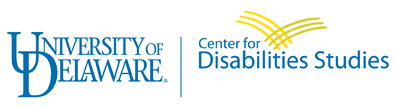 The Delaware Positive Behavior Support Project is a collaboration with the DE Department of Education, the UD Center for Disabilities Studies, and Delaware Public Schools.
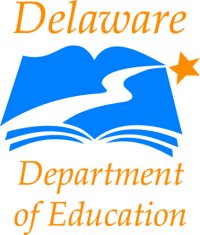 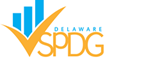 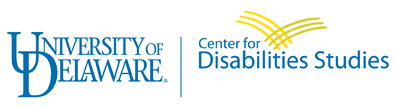 Our Vision
The system change goal of the Delaware Positive Behavior Support Initiative is to have every teacher and administrator in every school district in the state knowledgeable about and engaged in the use of Positive Behavior Supports as a means to enhance the learning of all students, including students with disabilities.
Objectives
Describe the purpose of an Individualized Education Plan (IEP) as it applies to students with challenging behavior
Gain information about all aspects of the IEP as they relate to developing an effective plan for students with challenging behavior
Review the link between the Functional Behavioral Assessment and Behavior Intervention Plan to the IEP
Why the ABCs of the IEP?
Lack of behavior and social skill goals addressed in the IEP
Decreasing challenging behaviors rather than teaching new behaviors
Challenges with writing measurable goals and collecting data
Lack of individualization in providing interventions for students with challenging behaviors
FBA and BIP not embedded into the IEP or used as sole document to address behavior
Purpose of the IEP
Communication
Management
Accountability
Compliance & Monitoring
Evaluation
					-Bateman, 2015
[Speaker Notes: ASK the audience first to discuss

Communication: tells what to do, how much to do, helps parents know
Management: how much support is needed, helps admin know how many teachers/paras they need to support their students
Accountability: legally binding contact
Compliance & Monitoring: Are we doing what we said we will do? Are they making progress?
Evaluation: Again, are they making progress? Do we need to make changes to help them make progress]
IDEA 2004 (Individuals with Disabilities Education Improvement Act) ensures all children with disabilities and their families access to a free and appropriate public education.
[Speaker Notes: Let’s talk about what this means for our students with challenging behavior….]
At the Heart of IDEA…
IEPWhat Services?
EvaluationWho Qualifies?
PlacementDelivered Where?
FAPESchool Districts/States Fund
[Speaker Notes: The IEP is at the heart of IDEA.  The evaluation process determine who is eligible to have an IEP and contribute to understanding the unique needs of the child, which forms the basis of the IEP.  The placement component calls for case by case placement decisions, based on a child’s completed IEP.  The funding requirements guarantee a FAPE, placing squarely upon the school districts (or states) the financial burden of determining eligibility and implementing IEPs for children with disabilities.  Procedural safeguards create a safety net for children and their parents (parents and educators on level playing fields).   (Bateman, 2015)]
What must the IEP contain?
For ALL Students:
Present levels of performance
Measurable goals
Assessment status
Nonparticipation with nondisabled students
All needed services fully described (amount, frequency, etc.)
Progress measurement and reporting
Transition goals and services (ages 16 and up)
Evaluation Results
Developmental Needs
Parent Concerns
Functional Needs
IEPWhat Services?
Student Strengths
Student Concerns
Academic Needs
[Speaker Notes: Ask:  what information is required by IDEA to consider in the development of an IEP?

The IEP team must also consider the strengths of the child and the parents’ concerns for enhancing their child’s education, in addition the results of the initial or most recent evaluation and the academic, development and functional needs of the child.]
Who is the student’s IEP team?
[Speaker Notes: First…. Parent/student participation is emphasized by IDEA; decision making member of the team.  IDEA provides a safety net for parents to participate as equal partners.]
Developing an IEP
What must the IEP contain?
For ALL Students:
Present levels of performance
Measurable goals
Assessment status
Nonparticipation with nondisabled students
All needed services fully described (amount, frequency, etc.)
Progress measurement and reporting
Transition goals and services (ages 16 and up)
Present levels of Performance
“All of the child’s unique educational needs resulting from the disability must be spelled out.”
[Speaker Notes: If information gathered during the data collection, evaluation, and interview processes points to a need… it MUST be included and addressed within the IEP.

Objective Descriptor of the unique need
The starting point for specifying services to address the need, develop goals and evaluate the results]
What is the Need?
Classroom behavioral data (Point Card, goal data, etc.)
Behavior Rating Scale (BASC, Vanderbilt, etc.)
Triennial Evaluations (psycho-educational, fine motor, sensory integration, visual motor) 
Functional Behavior Assessment/Behavior Support Plan data
Attendance data (if necessary)
Discipline Referral data (if necessary)
[Speaker Notes: In addition to parent/student input… use data to define the need]
What areas are affected due to the disability (e.g. social skill, behavioral need)?
Angela demonstrates aggressive verbal behavior towards staff members including the use of profanity and threatening comments (e.g. “You better stop telling me what to do…”).  At times, she will walk out of the classroom or off school grounds without permission.
How does the need impact the student’s involvement in the general education curriculum?
These behaviors impact her ability to follow teacher directions, develop supportive relationships with adults, seek help (as needed), and complete assignments.
When and Where is the need having an impact the student throughout the day?
Angela’s behavior occurs most often during academic instruction across the school day and in particular when asked to complete tasks independently.  However, on occasion she has demonstrated these behaviors during non-academic times (e.g. lunchtime, related arts, transitions between classes) in response to teacher redirection.
What must the IEP contain?
For ALL Students:
Present levels of performance
Measurable goals
Assessment status
Nonparticipation with nondisabled students
All needed services fully described (amount, frequency, etc.)
Progress measurement and reporting
Transition goals and services (ages 16 and up)
Writing a Measurable Goal
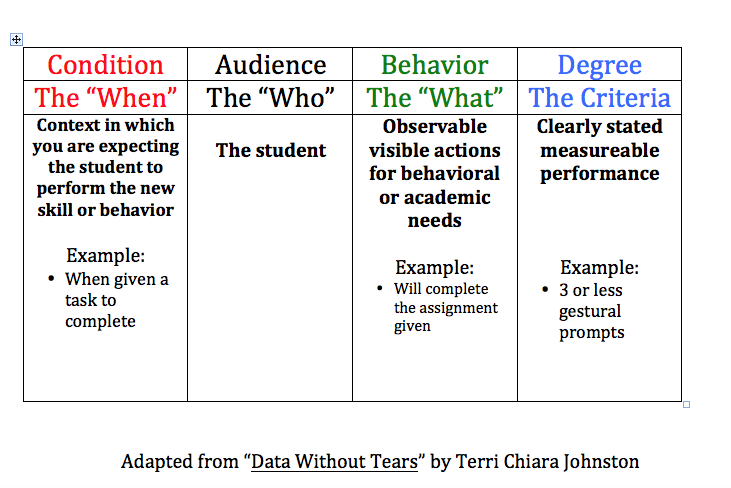 Is the goal measurable?
… Angela will demonstrate anger management skills in 4 out of 5 opportunities
… Angela will manage her frustration 80% of the time
... Angela will choose to be responsible for her own behavior or her parents will be called to remove her from school.
… Angela will develop a positive, hardworking attitude to understand grade level reading content.
[Speaker Notes: Example 1:  not measurable; how do we know whether or not she demonstrated anger management skills? 
Example 2:  misuse of percentages; is it okay for Angela to become verbally aggressive the other 20% of the time?
Example 3:  the word choose  the goal is too vague and does not indicate that the school has responsibility for the behavior; the services needed for the student must be contained in the IEP and NOT required of the parent.  The use of PBS requires that schools have systems in place to address behavior outside of suspensions from school.
Example 4:  Not only is the goal not measurable, but it does not indicate any need for specialized instruction  there is not personalized about this goal.]
Angela’s Present Level of Performance
“When presented with an independent academic task, Angela currently follows through with the direction or uses a coping strategy (ask for help, request a break) instead of demonstrating verbal aggression in 0/6 academic subjects as reported by her teachers.”
Is it measurable?
[Speaker Notes: Suggest asking, how do you know whether or not 50% has occurred?   AKA show me the data sheet.]
Angela’s Daily Progress Report
[Speaker Notes: Average across the marking period; with goal of 1 in specified number of classes.  Optional online data collection.  Can use with Angela or as data tracking tool.]
Angela’s Data Chart
Chart outlines the manner in which data will be collected for Angela’s IEP goal.   After each subject, the teacher will circle a 2, 1 or 0.  The goal for the IEP is an average of 1 across all subject areas for respectful, responsible and safe.
What must the IEP contain?
For ALL Students:
Present levels of performance
Measurable goals
Assessment status
Nonparticipation with nondisabled students
All needed services fully described (amount, frequency, etc.)
Progress measurement and reporting
Transition goals and services (ages 16 and up)
Description of Services
What do we want student to do instead of using problem behavior?
How will we teach/acknowledge the new behavior?

What accommodations/modifications can we provide to prevent the challenging behavior?
Other Special Factors
In the case of a child whose behavior impedes the child’s learning or that of others, consider the use of positive behavioral interventions and supports, and other strategies, to address that behavior (IDEA, 2004)
[Speaker Notes: In addition to all discussed components within the IEP thus far, IDEA also outlines special factors in several areas.  One of these is the use of positive behavior supports and interventions.]
PBS for All Students
PBS systems are about changing the environment and changing adult behavior
Positive Behavior Support practices are provided to ALL students 
The goal at each tier is to TEACH skills, provide support and foster student self discipline
All students benefit from PBS interventions and supports.  But, for a particular child, the same practice may be the difference between being able to participate in a routine/activity or not.
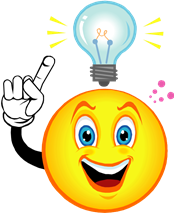 Classroom Behavioral Supports
Consider the physical environment
Define, Teach, Acknowledge Rules 
Define, Teach, Routines and Procedures
Provide Specific and Contingent Praise for Behavior
Continuum of Response Strategies for Inappropriate Behaviors (including Error Correction)
Yanek, 2017
[Speaker Notes: A total of 8 evidenced based interventions, 4 shared here.   Looking at these classroom practices, can we use any of these to support Angela?

Remember that IDEA requires that we develop positive behavior supports for students with challenging behavior.  Time out of the classroom, including discipline referrals and suspensions do not teach students new behaviors and may actually encourage the challenging behavior.  Let’s look at one PBS strategy for responding to student behavior:  error correction.]
Reasons Students Commonly Misbehave
Student(s) don’t know expectations
Student(s) don’t know how to exhibit expected behavior
Student is unaware he/she is engaged in the misbehavior
Misbehavior is providing student with desired outcome:
Obtaining attention from adults/peers
Escape from difficult task or non-desired activity
Yanek, 2017
Develop a Continuum of Responses to Inappropriate Behavior
Yanek, 2017
Specific and Contingent Error Correction Definition
Error correction is an informative statement provided by a teacher or other adult following the occurrence of an undesired behavior.  
It is contingent (occurs immediately after the undesired behavior); specific (tells the learner exactly what they are doing incorrectly and what they should do differently in the future); and brief (after redirecting back to appropriate behavior, move on).
Yanek, 2017
Consistency is key, not severity
It is less important what the consequence is, than that something is reliably done.
How staff respond or what consequence is used is less important than the certainty that something will be done, even something relatively brief such as redirection or re-teaching.
Yanek, 2017
[Speaker Notes: When students passing in the hallways see that all educators consistently stop students to address even small violations of procedures, they will quickly bring their behavior in line.
Give teams time to think of a current problem or a previous problem where staff are not responding consistently or where staff did increase consistency with response and that contributed to a decrease in that behavior.]
Goals of Error Correction
Interrupt the problem behavior and engage the students in the expected behavior
Ensure the students exhibit the expected behavior in future occurrences of similar situations
Avoid escalation of the problem behavior
(Colvin, 2010)
Yanek, 2017
Error Correction: Non-Examples…
How many times do I have to tell you to work quietly?
Didn’t I just tell you to get your work done?
Why are you talking when I’m talking?
Do you want me to send you to the office?
What’s going to happen if I call your mother?
What do you think you’re doing?
Don’t you think you should be using your time better?
Yanek, 2017
[Speaker Notes: How often have we heard or used these types of statements?  (Read Slide)

Although meant to deter misbehavior these types of statements are often very reinforcing to students… why do you think? (gives adult attention)

Questioning students about their behavior is ineffective.  You don’t want an answer, you want compliance.  Questioning gives attention to the inappropriate behavior.

Our goal instead is to increase the likelihood of appropriate behavior.  We do this by teaching and acknowledging what we want students to do instead…and on occasion by providing consistent, respectful responses to misbehavior.

(Newcomer, 2008)]
Steps to Specific and Contingent Error Correction:
Yanek, 2017
[Speaker Notes: Ask participants to make an error correction statement to share with the whole group. Are all components included? Is it brief? Is it linked to rule and expectation on the Matrix?]
Error Correction: Example…
Angela, you are talking during our quiet work time. Remember our classroom rule is to raise your hand to ask a question or remain quiet during our work time.  This is respectful behavior. Please raise your hand or remain quiet.
Yanek, 2017
[Speaker Notes: How often have we heard or used these types of statements?  (Read Slide)

Although meant to deter misbehavior these types of statements are often very reinforcing to students… why do you think? (gives adult attention)

Questioning students about their behavior is ineffective.  You don’t want an answer, you want compliance.  Questioning gives attention to the inappropriate behavior.

Our goal instead is to increase the likelihood of appropriate behavior.  We do this by teaching and acknowledging what we want students to do instead…and on occasion by providing consistent, respectful responses to misbehavior.

(Newcomer, 2008)]
Practice
What do we want Angela to do instead of using verbal aggression?
How will we teach Angela the new behavior?

What accommodations/modifications can we provide to prevent Angela’s behavior?
When, Where and How Much?
Small Group Specialized Instruction for Social Skills.
All explicit, specialized instructional services utilized for that behavior or social skill should be listed here!
Specialized Instruction for following the classroom rules.
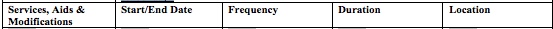 [Speaker Notes: Specialized Instruction  
  Individual Instruction 
  Teach social skills 
  Teach self monitoring strategies (when to talk a break)
  Teach organizational strategies 
  Teach time management strategies 
  Use metacognitive modeling-strategies that enable students to know how they learn]
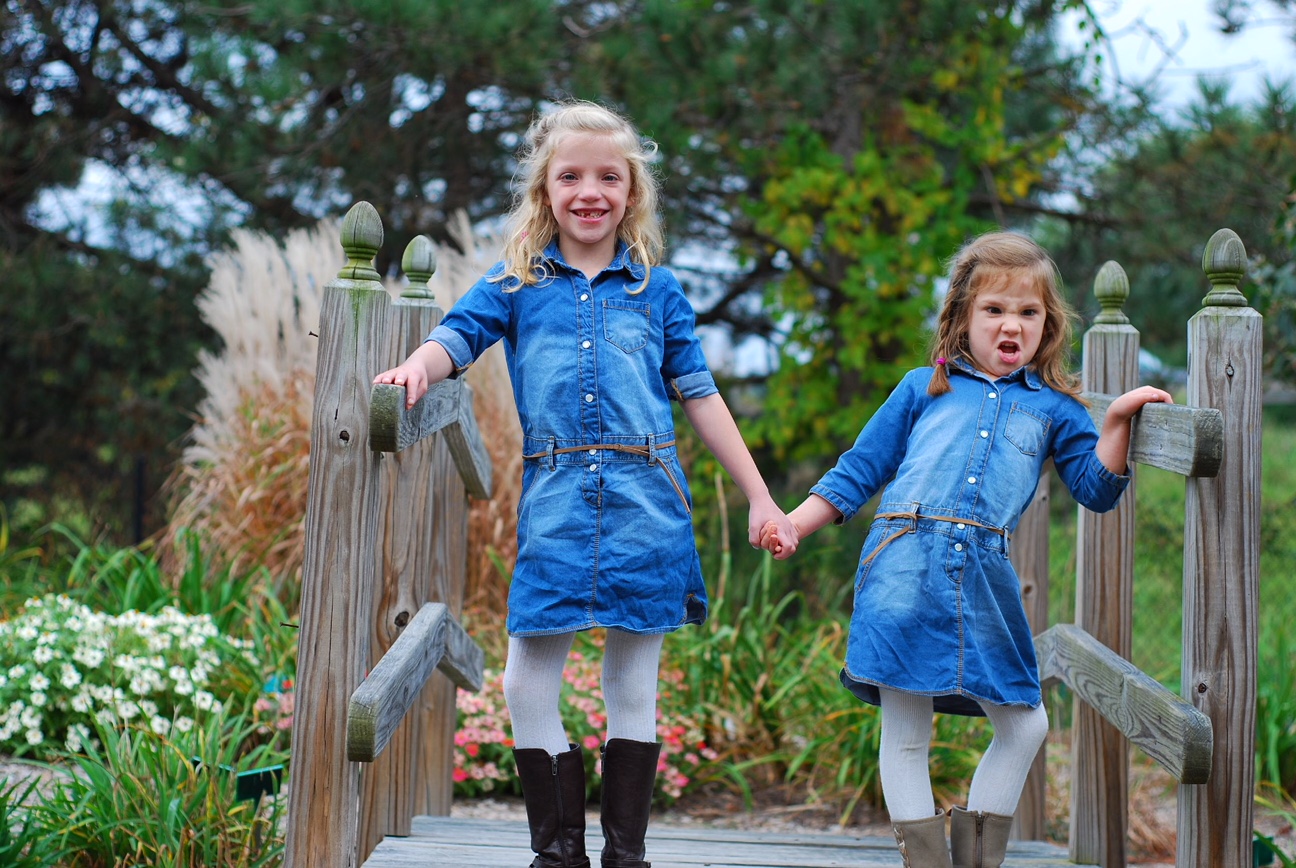 But, we have tried everything and nothing is working…..
We can’t support a child with an intervention if we don’t know when, where, and why they need the support.
www.behaviordoctor.org
[Speaker Notes: Important to remember why the behavior is occurring in the first place.  This is the purpose of the FBA.]
Functional Behavior Assessment
We need to develop a summary statement in order to provide support.
Our summary statement should look like- sound like this:
When this happens ____________________________
The student does this __________________________
To get or get out of ____________________________
When this happens ________________
www.behaviordoctor.org
The student does this _______________
Non-exemplars
Poor impulse control
Angry, hostile, resentful
Not paying attention
Stubborn
Exemplars
Lying on the floor refusing to move
High pitched screams
Hitting with fists
Kicking over chairs
Not beginning work within five minutes of assignment
Crying with tears streaming
www.behaviordoctor.org
To get or get out of:
www.behaviordoctor.org
“If we don’t know what’s feeding the behavior- we may be the ones doing the feeding.”
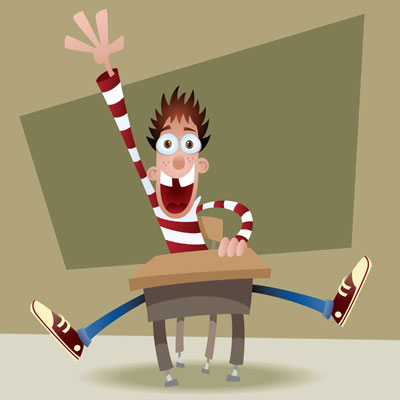 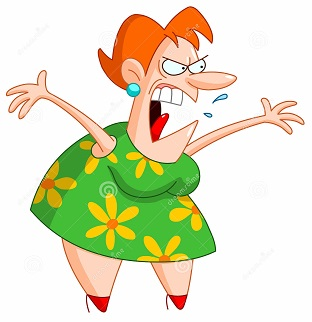 www.behaviordoctor.org
Clara loves school. Her teacher reports that she reads and comprehends on grade level and is eager to please and ready to learn. But Clara tends to disrupt the classroom by blurting out answers before she is called on and has difficulty waiting her turn. She interrupts others and intrudes on conversations with peers and adults. Students often laugh and roll their eyes in response to Clara. The teacher either praises or corrects her depending on the circumstance. 

Behavior, Function and Replacement Skill?
[Speaker Notes: I want to teach Clara turn taking skills and waiting. For that impulsivity, I may even get her a journal that she can write the answers down. “FUNCTION: Attention]
Dan is new to the school this year and sits in the back of the classroom. He gets easily frustrated by schoolwork and uses profanity. He even kicks the chair in front of him when he is frustrated with the task at hand. The whole class stares and the teacher sometimes give him less work so he doesn’t get as frustrated.

Behavior, Function and Replacement Skill?
[Speaker Notes: Chunk the work and build momentum. I’m going to help Dan identify his frustration level and give him coping strategies. I may even move him to the front of the room and pair him up with a peer buddy. FUNCTION: AVOIDANCE]
Donna catches on to the subject at hand quickly. She answers questions by raising her hand and is usually correct. She does however have a hard time completing her work on time and has daily tantrums such as screaming or crying when things don’t go her way. 

Behavior, Function and Replacement Skill?
[Speaker Notes: FUNCTION: attention, gaining something tangible or activity based]
[Speaker Notes: We are going to talk about the differences between the Functional Behavior Assessment or FBA, Behavior Support Plan and Individualized Education Program or IEP. 

The FBA is where the team Describes Observable Behavior and collects data. Through the process they Determine the conditions that trigger & reinforce behavior. The Behavior Support Plan is where the phycologist outlines how to Teach and Support appropriate, positive behaviors.
And Specify the intervention strategies. The IEP is where we describe behaviors with unique need and determine this services and supports need to meet those needs.]
Quick IEP check for Behavior…
What is the unique need that results from the disability and how does it impact student progress throughout the school day?
What data source or sources were used to identify this need?  How often/when is the behavior occurring?
Does the data indicate behavioral needs, not addressed in the IEP?
Quick IEP check for Behavior…
What skill is being taught to replace the challenging behavior?  
How often, when and where is the student receiving instruction or prompts to demonstrate the skill?
What accommodations are being provided to prevent and reinforce the use of the new skill?
How do I know if the student is making progress?  Can I measure whether or not the skill is being demonstrated?
WRITES and ABC’s of IEPs
Statewide model of building capacity and Leadership teams for IEP Development
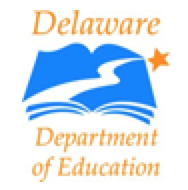 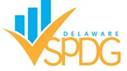 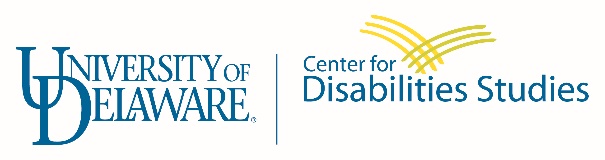 [Speaker Notes: Edit labels]
WRITES and ABC’s of IEPs
WRITING 
RIGOROUS
IEPs to
TEACH
EDUCATIONAL
STANDARDS
ADDRESSING 
BEHAVIORAL
CONCERNS
Delaware Context
Small state with 19 districts and 24 charter schools that function as independent LEAs
Prior IEP training was focused on compliance and used a train-the-trainer model
Recent Office of Special Education Programs determination of “needs intervention” fueled urgency around SB-IEP initiative
[Speaker Notes: ??]
Goals of ABC’s
Addressing behavior in the IEP
Including behavioral and social skill goals, when needed
Focus on targeting replacement skills instead of only decreasing problem behavior
Writing clear, measurable goals that can be implemented with fidelity
Creating data collection systems to support IEPs
Improved social skills for students
Understanding multi-tiered system of support for students and how the BSP and FBA are all inter-connected
The How
Statewide roll-out scheduled over three (3) school years beginning February 2014.
Districts determined most suitable implementation schedule (scaffolded schools, full district, etc).
Districts identified school- and district-wide leadership teams to foster collaboration.
An IEP Review Rubric was used to assess the success of developing IEPs based on CCSS and behavioral needs of the IEP.
Introducing the ABC’s
When “graduation" occurred from SB-IEP’s, implementation of ABC’s began
Reviewed common elements in trainings with a behavioral focus
Large group trainings are followed up with coaching around IEP goal development and data collection strategies
The Rubric
Created in conjunction with Delaware DOE utilizing statewide online IEP format.
Scores IEP components (0-3) based on content.
“3” is reflective of what is considered best practice in the field by researchers and experts.
Rubric is shared with School and District teams.
Layers of Learning
Districts have taken a variety of ways to approach coaching and learning. 
District-level (trainings, multiple coaching visits)
District lead attends coaching to apply deeper knowledge for systematic implementation).
Team learning (ED and multiple teachers) during group PLC or scheduled PD times.
Special Education Coordinator-centered (shared visits, shared knowledge).
Coaching during planning times or with rotating substitutes. Substitute reimbursement provided by Delaware Department of Education as per State Personnel Development Grant
Response…
“We are looking at IEPs with a better perspective/approach and have a better understanding of what is needed.”
“The IEPs that I am writing have become more individualized to my students and their specific needs.”
“I am more careful when developing behavior-based IEP goals to make sure the target behavior is clearly defined and measurable.”
“I feel more equipped to support teachers in writing appropriate goals for their students.”
“I think that it has really helped the special education teachers in our building all be on the same page about how and why we are following a specific way to write out IEPs.”
“My IEPs are much more focused on what the students need, and they create a much more accurate picture of the student if they were to leave and go to another school.”
Questions
Contact Information
Debby Boyer
U of D/Center for Disabilities Studies
dboyer@udel.edu
www.delawarepbs.org
 
Niki Roberts
U of D/Center for Disabilities Studies
robertsn@udel.edu
www.delawarepbs.org
Resources for FBA/BIPs
Conducting School-Based Functional Behavioral Assessments, Second Edition: A Practitioner’s Guide by Mark Steege, T. Steuart Watson and Frank M. Gresham
Functional Behavioral Assessment, Diagnosis, and Treatment, Second Edition: A Complete System for Education and... by Ennio Cipani PhD and Keven M. Schock MA BCBA
Prevent, Teach, Reinforce: The School Based Model of Individualized Positive Behavior Support by Dunlop, Iovannone, Kincaid, Wilson, Christiansen, Strain & English
Functional Assessment and Program Development for Problem Behavior: A Practical Handbook by Robert E. O'Neill, Richard W. Albin, Keith Storey and Robert H. Horner
Resources for the ABCs of IEPs
http://www.behavioradvisor.com/FBA.html
http://cecp.air.org/fba/
www.behaviordoctor.org
www.educateautism.com/behavioural-principles/functions-of-behaviour.html
http://www.pbisworld.com/data-tracking/
Data Without Tears: How to Write Measurable Educational Goals and Collect Meaningful Data by Terri Chiara Johnston
 http://jillkuzma.wordpress.com
Writing Measurable and Meaningful Behavior Goals for the IEP by Joseph D. Otter LMSW (power point)
Better IEPs by Barbara D. Bateman and Mary Anne Linden
Bateman, D (Director) (2015, March 11) What Principals need to know about IEPS. Lecture conducted form CEC,.
Resources for Positive Behavior Support
www.delawarepbs.org
http://www.midatlanticpbis.org/materials-1/classroom
https://www.osepideasthatwork.org/evidencebasedclassroomstrategies/
www.pbis.org